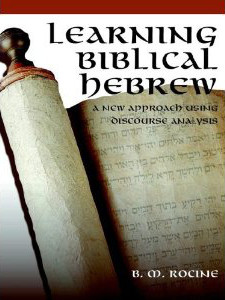 Rocine Lesson 19
שְׁמַע יִשְׂרָאֵל יְהוָה אֱלֹהֵ֫ינוּ יְהוָה אֶחָד׃ 
וְאָהַ֫בְתָּ אֵת יְהוָה אֱלֹהֶ֫יךָ בְּכָל־לְבָבְךָ
Deuteronomy 6:4–5
Goals
Identify and read the Qal masculine singular imperative.
Distinguish Hortatory Discourse from the other direct speech genres.
Identify and read the pronominal suffixes.
Learn the mitigative function weqatal in Hortatory Discourse.
What we already know
שְׁמַע יִשְׂרָאֵל יְהוָה אֱלֹהֵ֫ינוּ יְהוָה אֶחָד׃ 
וְאָהַ֫בְתָּ אֵת יְהוָה אֱלֹהֶ֫יךָ בְּכָל־לְבָבְךָ
Let’s try and translate the final clause of our lesson verse.
אהב  means love
לֵבָב  is a noun meaning heart
You may want to translate the bet onבְּכָל  as with rather than in.
Translation?
What we already know
שְׁמַע יִשְׂרָאֵל יְהוָה אֱלֹהֵ֫ינוּ יְהוָה אֶחָד׃ 
וְאָהַ֫בְתָּ אֵת יְהוָה אֱלֹהֶ֫יךָ בְּכָל־לְבָבְךָ
Let’s try and translate the final clause of our lesson verse.
אהב  means love
לֵבָב  is a noun meaning heart
You may want to translate the bet onבְּכָל  as with rather than in.
Translation?
You shall love YHWH your God with all your heart.
Review
שְׁמַע יִשְׂרָאֵל יְהוָה אֱלֹהֵ֫ינוּ יְהוָה אֶחָד׃ 
וְאָהַ֫בְתָּ אֵת יְהוָה אֱלֹהֶ֫יךָ בְּכָל־לְבָבְךָ
Is the first wordשְׁמַע  a yiqtol form?
Review
שְׁמַע יִשְׂרָאֵל יְהוָה אֱלֹהֵ֫ינוּ יְהוָה אֶחָד׃ 
וְאָהַ֫בְתָּ אֵת יְהוָה אֱלֹהֶ֫יךָ בְּכָל־לְבָבְךָ
Is the first wordשְׁמַע  a yiqtol form?
Does it have the sign of either a Qal or Piel qatal form?
No
Review
שְׁמַע יִשְׂרָאֵל יְהוָה אֱלֹהֵ֫ינוּ יְהוָה אֶחָד׃ 
וְאָהַ֫בְתָּ אֵת יְהוָה אֱלֹהֶ֫יךָ בְּכָל־לְבָבְךָ
Is the first wordשְׁמַע  a yiqtol form?
Does it have the sign of either a Qal or Piel qatal form?
What are the signs of the Qal and Piel qatal forms? (6.2b)
No
No
Review
שְׁמַע יִשְׂרָאֵל יְהוָה אֱלֹהֵ֫ינוּ יְהוָה אֶחָד׃ 
וְאָהַ֫בְתָּ אֵת יְהוָה אֱלֹהֶ֫יךָ בְּכָל־לְבָבְךָ
Is the first wordשְׁמַע  a yiqtol form?
Does it have the sign of either a Qal or Piel qatal form?
What are the signs of the Qal and Piel qatal forms? (6.2b)
What is the sign of the Qal participle? (12.2a)
No
No
Qal: 1st root vowel is qamets

Piel: 1st root vowel is hireq and doubling of second root
Review
שְׁמַע יִשְׂרָאֵל יְהוָה אֱלֹהֵ֫ינוּ יְהוָה אֶחָד׃ 
וְאָהַ֫בְתָּ אֵת יְהוָה אֱלֹהֶ֫יךָ בְּכָל־לְבָבְךָ
Is the first wordשְׁמַע  a yiqtol form?
Does it have the sign of either a Qal or Piel qatal form?
What are the signs of the Qal and Piel qatal forms? (6.2b)
What is the sign of the Qal participle? (12.2a)
What letter would very likely be prefixed to our word if it were an infinitive? (16.4a)
No
No
Qal: 1st root vowel is qamets

Piel: 1st root vowel is hireq and doubling of second root
Holem after
first root letter
Review
שְׁמַע יִשְׂרָאֵל יְהוָה אֱלֹהֵ֫ינוּ יְהוָה אֶחָד׃ 
וְאָהַ֫בְתָּ אֵת יְהוָה אֱלֹהֶ֫יךָ בְּכָל־לְבָבְךָ
Is the first wordשְׁמַע  a yiqtol form?
Does it have the sign of either a Qal or Piel qatal form?
What are the signs of the Qal and Piel qatal forms? (6.2b)
What is the sign of the Qal participle? (12.2a)
What letter would very likely be prefixed to our word if it were an infinitive? (16.4a)
What is שְׁמַע?
No
No
Qal: 1st root vowel is qamets

Piel: 1st root vowel is hireq and doubling of second root
Holem after
first root letter
lamed
The imperative
שְׁמַע יִשְׂרָאֵל יְהוָה אֱלֹהֵ֫ינוּ יְהוָה אֶחָד׃ 
וְאָהַ֫בְתָּ אֵת יְהוָה אֱלֹהֶ֫יךָ בְּכָל־לְבָבְךָ
Is the first wordשְׁמַע  a yiqtol form?
Does it have the sign of either a Qal or Piel qatal form?
What are the signs of the Qal and Piel qatal forms? (6.2b)
What is the sign of the Qal participle? (12.2a)
What letter would very likely be prefixed to our word if it were an infinitive? (16.4a)
What is שְׁמַע?
No
No
Qal: 1st root vowel is qamets

Piel: 1st root vowel is hireq and doubling of second root
Holem after
first root letter
lamed
An imperative
The imperative
שְׁמַע יִשְׂרָאֵל יְהוָה אֱלֹהֵ֫ינוּ יְהוָה אֶחָד׃ 
וְאָהַ֫בְתָּ אֵת יְהוָה אֱלֹהֶ֫יךָ בְּכָל־לְבָבְךָ
RULE: 
The sign of the Qal masculine singular imperative is 
a shewa under the first root letter:
Translate this direct order with the English imperative.
Listen! or Hear!
The imperative
שְׁמַע יִשְׂרָאֵל יְהוָה אֱלֹהֵ֫ינוּ יְהוָה אֶחָד׃ 
וְאָהַ֫בְתָּ אֵת יְהוָה אֱלֹהֶ֫יךָ בְּכָל־לְבָבְךָ
The Qal imperative is often the 2nd person yiqtol forms minus the prefixed pronoun, in somewhat the same way that English imperatives leave the subject unwritten or unsaid.
The imperative
שְׁמַע יִשְׂרָאֵל יְהוָה אֱלֹהֵ֫ינוּ יְהוָה אֶחָד׃ 
וְאָהַ֫בְתָּ אֵת יְהוָה אֱלֹהֶ֫יךָ בְּכָל־לְבָבְךָ
It’s the same for I-Nun and I-Yod roots. The prefix of the 2nd person Yiqtol is removed to form the imperative.
The imperative
שְׁמַע יִשְׂרָאֵל יְהוָה אֱלֹהֵ֫ינוּ יְהוָה אֶחָד׃ 
וְאָהַ֫בְתָּ אֵת יְהוָה אֱלֹהֶ֫יךָ בְּכָל־לְבָבְךָ
It’s the same for I-Nun and I-Yod roots. The prefix of the 2nd person Yiqtol is removed to form the imperative.
also
Genres (Review)
+projection or
forward-looking genres
Genres (Review)
+projection or
forward-looking genres
Hortatory Discourse
שְׁמַע יִשְׂרָאֵל יְהוָה אֱלֹהֵ֫ינוּ יְהוָה אֶחָד׃ 
וְאָהַ֫בְתָּ אֵת יְהוָה אֱלֹהֶ֫יךָ בְּכָל־לְבָבְךָ
Our lesson verse serves as our introduction to the Direct Speech genre Hortatory Discourse.
Hortatory Discourse
שְׁמַע יִשְׂרָאֵל יְהוָה אֱלֹהֵ֫ינוּ יְהוָה אֶחָד׃ 
וְאָהַ֫בְתָּ אֵת יְהוָה אֱלֹהֶ֫יךָ בְּכָל־לְבָבְךָ
Our lesson verse serves as our introduction to the Direct Speech genre Hortatory Discourse.
RULE:
Hortatory Discourse is the +projection genre in which the speaker/writer is persuading his audience, or trying to alter its behavior.
One of its mainline verb forms is the imperative.
Like Predictive Narrative and Instructional Discourse, Hortatory Discourse is found only in direct speech.
Vocative
שְׁמַע יִשְׂרָאֵל יְהוָה אֱלֹהֵ֫ינוּ יְהוָה אֶחָד׃ 
וְאָהַ֫בְתָּ אֵת יְהוָה אֱלֹהֶ֫יךָ בְּכָל־לְבָבְךָ
Since the subject of an imperative is unwritten, יִשְׂרָאֵל cannot be the subject of the sentence even though it does name the one being spoken to. Rather it names the addressee. It’s called a vocative.
Vocative
שְׁמַע יִשְׂרָאֵל יְהוָה אֱלֹהֵ֫ינוּ יְהוָה אֶחָד׃ 
וְאָהַ֫בְתָּ אֵת יְהוָה אֱלֹהֶ֫יךָ בְּכָל־לְבָבְךָ
Since the subject of an imperative is unwritten, יִשְׂרָאֵל cannot be the subject of the sentence even though it does name the one being spoken to. Rather it names the addressee. It’s called a vocative.
The only way to distinguish between a vocative and the regular subject of the sentence is by context, and it is not always a clear distinction.
Pronominal suffixes in two verbless clauses
שְׁמַע יִשְׂרָאֵל יְהוָה אֱלֹהֵ֫ינוּ יְהוָה אֶחָד׃ 
וְאָהַ֫בְתָּ אֵת יְהוָה אֱלֹהֶ֫יךָ בְּכָל־לְבָבְךָ
אֱלֹהֵ֫ינוּ  consists of a construct form and a pronominal suffix.
Pronominal suffixes can indicate possession or an object.
Possession	on	nouns, preposition לְ
An object	on	DDO, prepositions, verbs
Pronominal Suffixes on לְ
Animated Hebrew lecture 13
Find the differences in the endings.
Basic
Paradigm
DDO
+ suffix
Noun
+ suffix
Basic
Paradigm
DDO
+ suffix
Noun
+ suffix
Possessive
Possessive
Objective
Possessive
Possessive
Objective
Note error in Rocine’s table for DDO 2mp and 2fp.
Find the differences in the endings.
Basic
Paradigm
DDO
+ suffix
Noun
+ suffix
Basic
Paradigm
DDO
+ suffix
Noun
+ suffix
Holem
Holem
Possessive
Possessive
Objective
Possessive
Possessive
Objective
Note error in Rocine’s table for DDO 2mp and 2fp.
Find the differences in the endings.
Basic
Paradigm
DDO
+ suffix
Noun
+ suffix
Basic
Paradigm
DDO
+ suffix
Noun
+ suffix
Holem
Note changes.
Holem
Possessive
Possessive
Objective
Possessive
Possessive
Objective
Note error in Rocine’s table for DDO 2mp and 2fp.
Find the differences in the endings.
Basic
Paradigm
DDO
+ suffix
Noun
+ suffix
Basic
Paradigm
DDO
+ suffix
Noun
+ suffix
Holem
Note changes.
Holem
Possessive
Possessive
Objective
Possessive
Possessive
Objective
Note error in Rocine’s table for DDO 2mp and 2fp.
Qamets because noun is grammatically plural.
Pronominal suffixes in two verbless clauses
שְׁמַע יִשְׂרָאֵל יְהוָה אֱלֹהֵ֫ינוּ יְהוָה אֶחָד׃ 
וְאָהַ֫בְתָּ אֵת יְהוָה אֱלֹהֶ֫יךָ בְּכָל־לְבָבְךָ
Homework:
The four words in blue above can be translated as 
two verbless clauses or 
one verbless clause (other options exist as well). 
Read Rocine 19.4 and write down the translations for 
the two verbless clause option and 
the one verbless clause option.
Excursus on the Shema
Waltke/O’Connor (1990) §8.4.2g
The problems posed by the Shema (Deut 6:4) are numerous.21 After the initial imperative and vocative, שְׁמַע יִשְׂרָאֵל 'Hear, O Israel,' there follow four words. However they are construed, it is agreed that no closely comparable passage occurs. The simplest solution is to recognize two juxtaposed verbless clauses: (a) יהוה אֱלֹהֵינוּ "YHWH is our God' (identifying clause, S-Pred); (b) יהוה אֶחָד 'YHWH is one' (classifying clause, S-Pred, with a numeral; cf. # 23). Few scholars favor such a parsing. Andersen takes ... יהוה יהוה as a discontinuous predicate, with the other two words as a discontinuous subject, 'Our one God is YHWH,YHWH.'22 Other proposed parsings take the first two words as subject (viz., 'YHWH our God is one YHWH')23 or the first three words (viz., 'YHWH, our God, YHWH is one') or even the first word alone. It is hard to say if אחד can serve as an adjective modifying יהוה. It is even less clear what the predicate אלהינו יהוה אחד would mean, though some scholars take it adverbially ('YHWH is our God, YHWH alone'). As Gerald Janzen observes, "the Shema does not conform exactly to any standard nominal sentence pattern," and further discussion falls outside the sphere of grammar.24
21 See the discussion of J. G. Janzen, "On the Most Important Word in the Shema (Deuteronomy VI 4–5)," Vetus Testamentum 37 (1987) 280–300.
Hortatory Discourse
שְׁמַע יִשְׂרָאֵל יְהוָה אֱלֹהֵ֫ינוּ יְהוָה אֶחָד׃ 
וְאָהַ֫בְתָּ אֵת יְהוָה אֱלֹהֶ֫יךָ בְּכָל־לְבָבְךָ
As noted above, our lesson verse serves as our introduction to the Direct Speech genre Hortatory Discourse.
Hortatory Discourse is the +projection genre in which the speaker/writer is persuading his/her audience, or trying to alter their behavior.
Hortatory Discourse
שְׁמַע יִשְׂרָאֵל יְהוָה אֱלֹהֵ֫ינוּ יְהוָה אֶחָד׃ 
וְאָהַ֫בְתָּ אֵת יְהוָה אֱלֹהֶ֫יךָ בְּכָל־לְבָבְךָ
As noted above, our lesson verse serves as our introduction to the Direct Speech genre Hortatory Discourse.
Hortatory Discourse is the +projection genre in which the speaker/writer is persuading his/her audience, or trying to alter their behavior.
Hortatory Discourse
שְׁמַע יִשְׂרָאֵל יְהוָה אֱלֹהֵ֫ינוּ יְהוָה אֶחָד׃ 
וְאָהַ֫בְתָּ אֵת יְהוָה אֱלֹהֶ֫יךָ בְּכָל־לְבָבְךָ
Can you see how the first clause above is neither Predictive nor Instructional?
Hortatory Discourse
שְׁמַע יִשְׂרָאֵל יְהוָה אֱלֹהֵ֫ינוּ יְהוָה אֶחָד׃ 
וְאָהַ֫בְתָּ אֵת יְהוָה אֱלֹהֶ֫יךָ בְּכָל־לְבָבְךָ
What genre is the second clause?
Hortatory Discourse
שְׁמַע יִשְׂרָאֵל יְהוָה אֱלֹהֵ֫ינוּ יְהוָה אֶחָד׃ 
וְאָהַ֫בְתָּ אֵת יְהוָה אֱלֹהֶ֫יךָ בְּכָל־לְבָבְךָ
If we translate וְאָהַ֫בְתָּ in a literal, wooden fashion we may think the second clause could be predictive or instructional.
Hortatory Discourse
שְׁמַע יִשְׂרָאֵל יְהוָה אֱלֹהֵ֫ינוּ יְהוָה אֶחָד׃ 
וְאָהַ֫בְתָּ אֵת יְהוָה אֱלֹהֶ֫יךָ בְּכָל־לְבָבְךָ
In fact, however, in Biblical Hebrew the second clause above is hortatory, not predictive nor instructional.
Hortatory Discourse
שְׁמַע יִשְׂרָאֵל יְהוָה אֱלֹהֵ֫ינוּ יְהוָה אֶחָד׃ 
וְאָהַ֫בְתָּ אֵת יְהוָה אֱלֹהֶ֫יךָ בְּכָל־לְבָבְךָ
In fact, however, in Biblical Hebrew the second clause above is hortatory, not predictive nor instructional.
This is the case because the weqatal continues the sense of the imperative that precedes it, even if the imperatival sense is mitigated to some extent.
Hortatory Discourse
שְׁמַע יִשְׂרָאֵל יְהוָה אֱלֹהֵ֫ינוּ יְהוָה אֶחָד׃ 
וְאָהַ֫בְתָּ אֵת יְהוָה אֱלֹהֶ֫יךָ בְּכָל־לְבָבְךָ
In fact, however, in Biblical Hebrew the second clause above is hortatory, not predictive nor instructional.
This is the case because the weqatal continues the sense of the imperative that precedes it, even if the imperatival sense is mitigated to some extent.
So we can add a new line below.
Mitigated Hortatory Discourse
שְׁמַע יִשְׂרָאֵל יְהוָה אֱלֹהֵ֫ינוּ יְהוָה אֶחָד׃ 
וְאָהַ֫בְתָּ אֵת יְהוָה אֱלֹהֶ֫יךָ בְּכָל־לְבָבְךָ
RULE: In Hortatory Discourse the weqatal is a continuation form. It generally continues the string of commands which was begun by one or more imperatives. The weqatal gives commands in a softened or mitigated style as compared to the direct order of the imperative. Translate them as you would in Instructional Discourse and Predictive Narrative.
A continuum in Direct Speech Genres
Predictive Narrative
Mitigated Hortatory Discourse
Unmitigated
Hortatory Discourse
Instructional Discourse
A continuum in Direct Speech Genres
Predictive Narrative
Mitigated Hortatory Discourse
Unmitigated
Hortatory Discourse
Instructional Discourse
Lots of
imperatives
No imperatives
Increasing concentration of imperatives
A continuum in Direct Speech Genres
Predictive Narrative
Mitigated Hortatory Discourse
Unmitigated
Hortatory Discourse
Instructional Discourse
Lots of
imperatives
No imperatives
Increasing concentration of imperatives
A word about mitigation: Mitigation of Hortatory Discourse by replacing imperatives with weqatals (or yiqtols) does not necessarily reflect that the speaker is any less serious or earnest in his intentions. Mitigation merely reflects a gentler style.
Parsing the Verbs
שְׁמַע יִשְׂרָאֵל יְהוָה אֱלֹהֵ֫ינוּ יְהוָה אֶחָד׃ 
וְאָהַ֫בְתָּ אֵת יְהוָה אֱלֹהֶ֫יךָ בְּכָל־לְבָבְךָ
So how would we parse the verbs in the lesson verse?
Parsing the Verbs
שְׁמַע יִשְׂרָאֵל יְהוָה אֱלֹהֵ֫ינוּ יְהוָה אֶחָד׃ 
וְאָהַ֫בְתָּ אֵת יְהוָה אֱלֹהֶ֫יךָ בְּכָל־לְבָבְךָ
So how would we parse the verbs in the lesson verse?
Parsing the Verbs
שְׁמַע יִשְׂרָאֵל יְהוָה אֱלֹהֵ֫ינוּ יְהוָה אֶחָד׃ 
וְאָהַ֫בְתָּ אֵת יְהוָה אֱלֹהֶ֫יךָ בְּכָל־לְבָבְךָ
So how would we parse the verbs in the lesson verse?